ELEKTROTEHNIKAUdžbenik se može nabaviti u skriptarnici
Na predmetu su angažovani:
Dr Dragutin Kostić,redovni professor:  d.kostic@sf.bg.ac.rsa
Dr Marija Malnar,vanredni professor
Dr Nenad Jevtić,vanredni profesor
Mr Petar Marković asistent
Sadržaj današnjeg predavanja:
Pregled i primena osnovnih zakona elektrostatike 	
	Pojam električne sile i naelektrisanja	
	Jedinica naelektrisanja	
	Provodnici, izolatori i poluprovodnici	
	Kulonov zakon	
	Elektrostatičko polje	
	Fluks vektora elektrostatičkog polja
         Gausov zakon	
	Rad sila elektrostatičkog polja
Pojam električne sile i naelektrisanja
Struktura I elementarne čestice atoma
Sile uzajamnog dejstva  između čestica jezgra
Zone omotača atoma i karakteristike elektrona u delovima omotača.
Neutralni atomi I naelektrisani joni.
Elementarna naelektrisanja.
Prirodna I tehnička jedinica naelektrisanja
Provodnici , Izolatori ,Poluprovodnici
Jedinica naelektrisanja
Provodnici , izolatori,poluprovodnici
KULONOV ZAKON
VEKTORSKA  INTERPRETACIJA KULONOVOGZAKONA
Za na­e­lek­tri­sa­nje se ko­ri­sti ozna­ka Q. Ka­ko ono mo­že ima­ti po­zi­tiv­nu i ne­ga­tiv­nu vred­nost ka­že se da je Q al­ge­bar­ska vred­nost op­te­re­će­nja.
Jeddinstven vektorski izraz za silu uzajamnog dejstva  je:
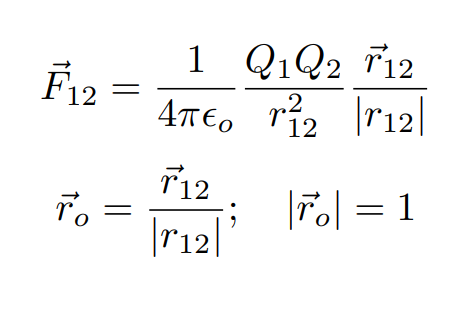 Električno polje  se javlja u prostoru oko naelektrisanja  i detektuje se pojavom sile koja deluje na drugo naelektrisanje koje je uneto u taj prostor. Električno polje u prostoru oko prostorno nepokretnog I vremenski nepromenljivog naelektrisanja nazivamo elektrostatičko polje.Ako u prostor oko naelektrisanja Q unesemo veoma malo pozitivno tačkasto naelektrisanje-probno naelektrisanje tada  količnik vektora sile kojom naelektrisanje Q deluje na probno naelektrisanje I probnog naelektrisanja definiše vektor električnog polja  u tački gde se nalazi probno naelektrisanje.
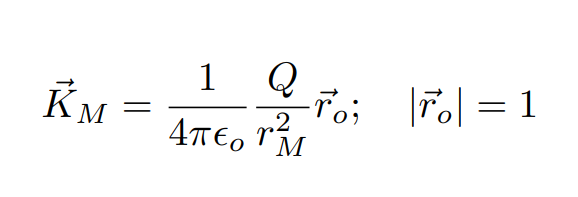 Električno polje u  tački  prostora u kom je raspoređeno n tačkastih naelektrisanja se dobija kao vektorski zbir parcijalnih polja koja potiču od pojedinih naelektrisanja
Geometrijsko predstavljanje električnog polja pomoću orijentisanih krivih linija koje nazivamo  linije električnog polja U proizvoljnoj tački u prostoru gde postoji električno polje vektor polja ima pravac tangente na liniju polja u toj tački a smer je određen na osnovu smera linije polja
Linije zajedničkog elektrostatičkog polja pozitivnog I negativnog naelektrisanja
Linije elektrostatičkog polja usamljenog pozitivnog tačkastog naelektrisanja
Kontinualno raspodeljena naelektrisanja i karakteristični primeri polja ovakvih tipova naelektrisanja
Kod raspodeljenih naelektrisanja usled kontinualnosti ne mogu se primenjivati prethodno izvedeni  zaključci I relacije koje važe za diskretno raspoređena tačkasta naelektrisanja u prostoru.
Određivanje električnog polja na egzaktan način je veoma kompleksan problem koji je izvan opsega našeg kursa. U pojedim slučajevima ravnomerne raspodele naelektrisanja  moguće je polazeći od osobina simetrije doći do zaključaka o prirodi elektrostatičkog polja I karakteristikama linija elektrostatičkog polja
Polje ravnomerno raspoređenog površinskog I linijskog naelektrisanja
Naelektrisavanje provodnih tela
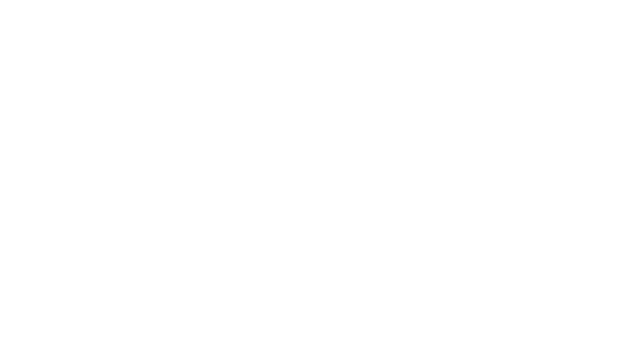 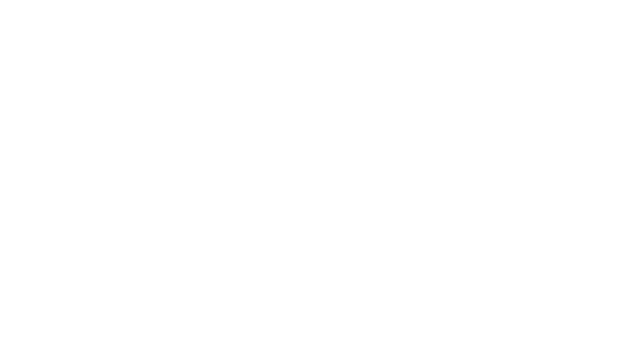 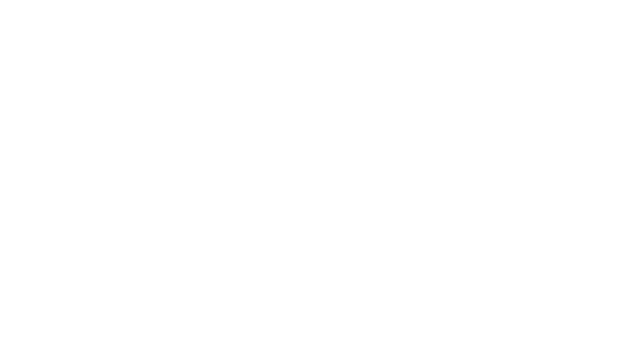 Osobine statičkog naelektrisanja na provodnom telu
Provodnik u stranom elektrostatičkom polju
Fluks vektora elektrostatičkog poljaSlučaj ravne površine I homogenog elektrostatičkog polja
Fluks vektora elektrostatičkog polja opšti slučaj
GAUSOV ZAKON Elektrostatički fluks kroz zatvorenu površinu proizvoljnog oblika brojno je jednak  količniku ukupnog električnog opterećenja zahvaćenog u površi I dielektrične sredine u kojoj se  opterećenje nalazi
FLUKS KROZ ZATVORENU POVRŠINU NE ZAVISI OD OBLIKA POVRŠINE VEĆ ISKLJUČIVO OD UKUPNOG NAELEKTRISANJA UNUTAR TE ZATVORENE POVRŠINE
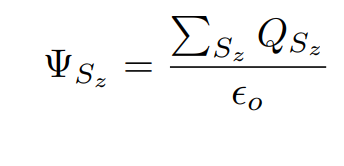 Fluks kroz zatvorenu površ u kojoj nema naelektrisanja je jednak nuli
Primena Gausovog zakona na određivanje intenziteta elektrostatičkog polja
UTICAJ  DIELEKTRIKA NA ELEKTROSTATIČKO POLJE
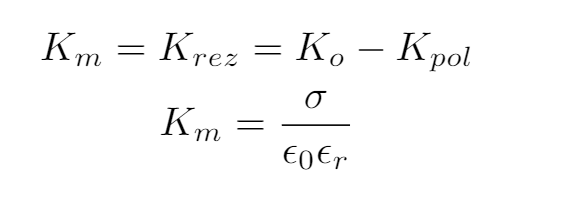 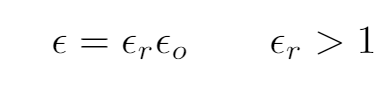 Rad sila elektrostatičkog polja
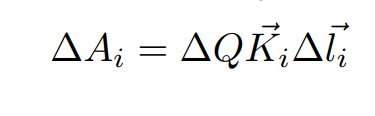 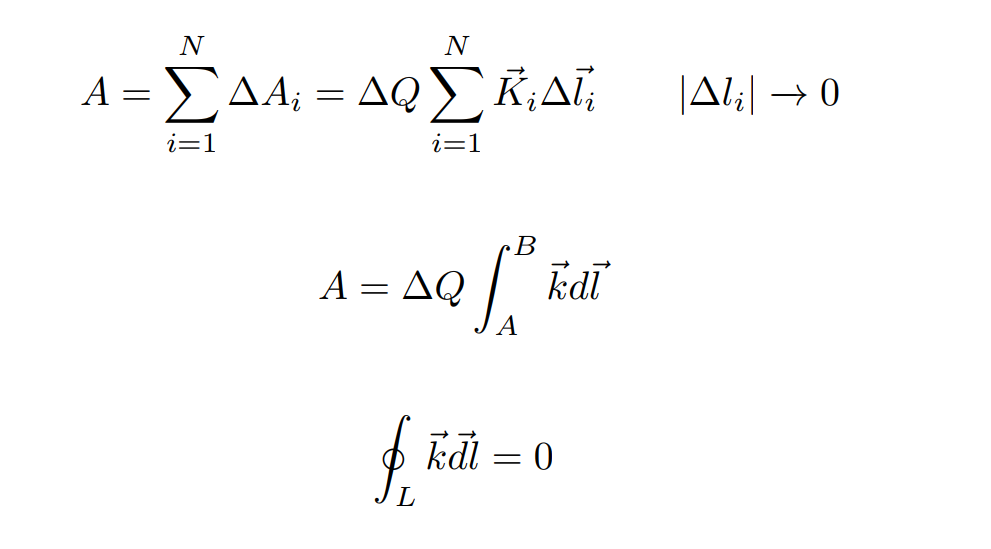